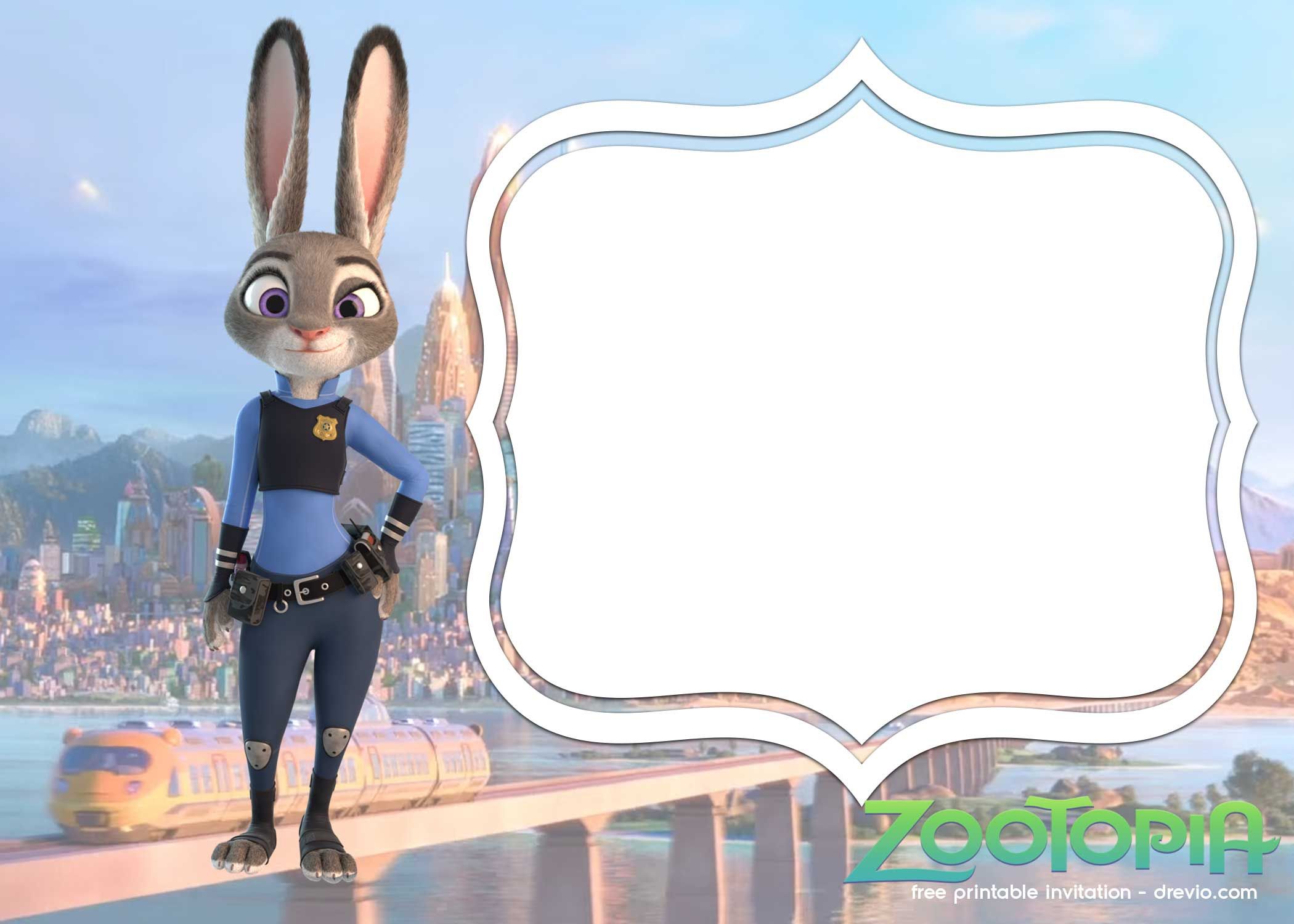 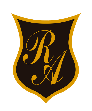 COLEGIO 
REPÚBLICA ARGENTINA
1° básico
Semana 31-32
PROGRAMA DE INTEGRACIÓN ESCOLAR
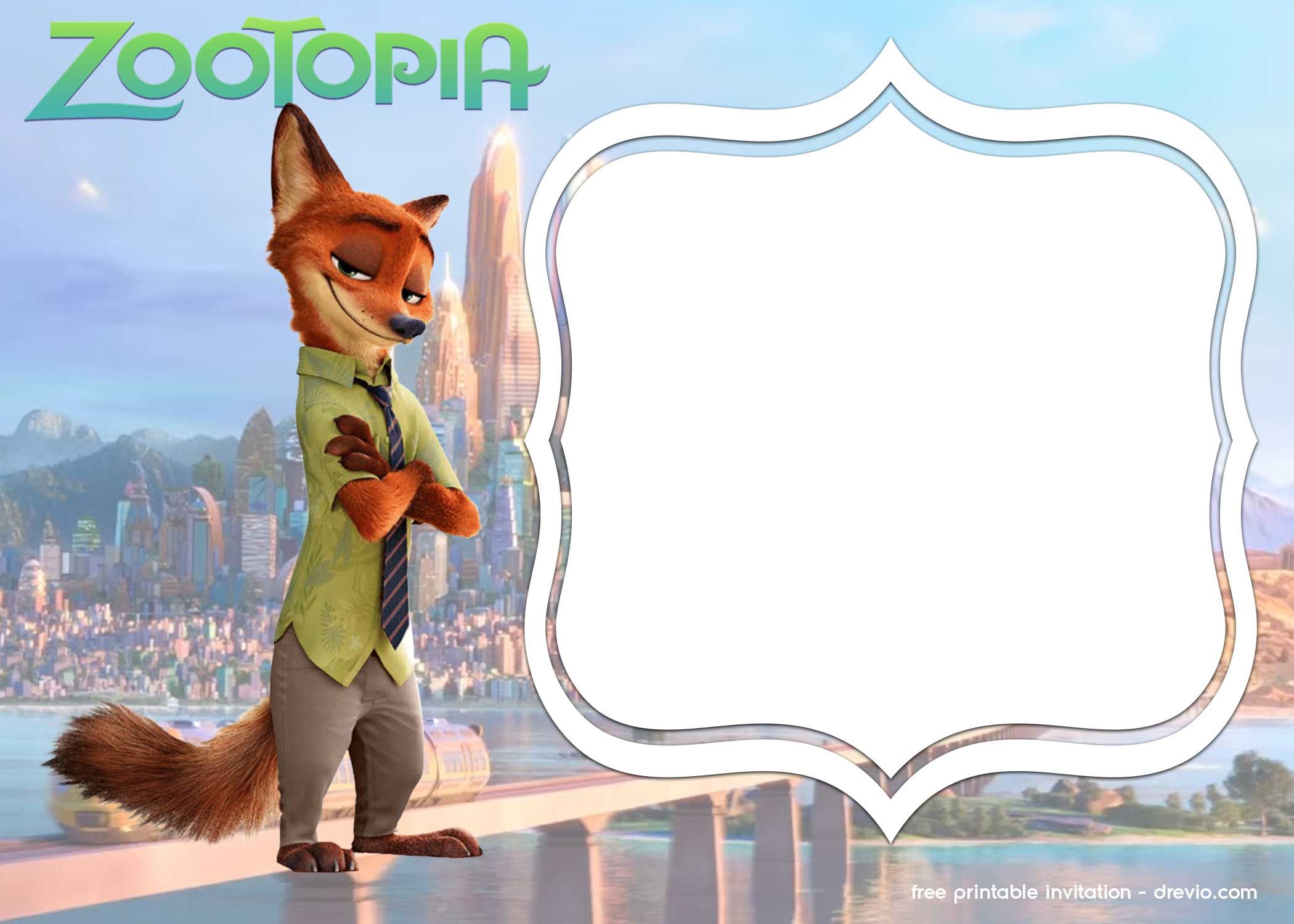 OBJETIVOS DE APRENDIZAJE
Identificar los sonidos que componen las palabras (conciencia fonológica), reconociendo, separando y combinando sus fonemas y sílabas. (OA 03, LE01)
Leer palabras aisladas y en contexto, aplicando su conocimiento de la correspondencia letra-sonido (OA 04, LE01)
Leer palabras aisladas y en contexto, aplicando su conocimiento de la correspondencia letra-sonido en diferentes combinaciones (OA4)
CONTENIDOS
Lectura de sílabas, palabras y oraciones con las letras estudiadas.
Lectura en voz alta.
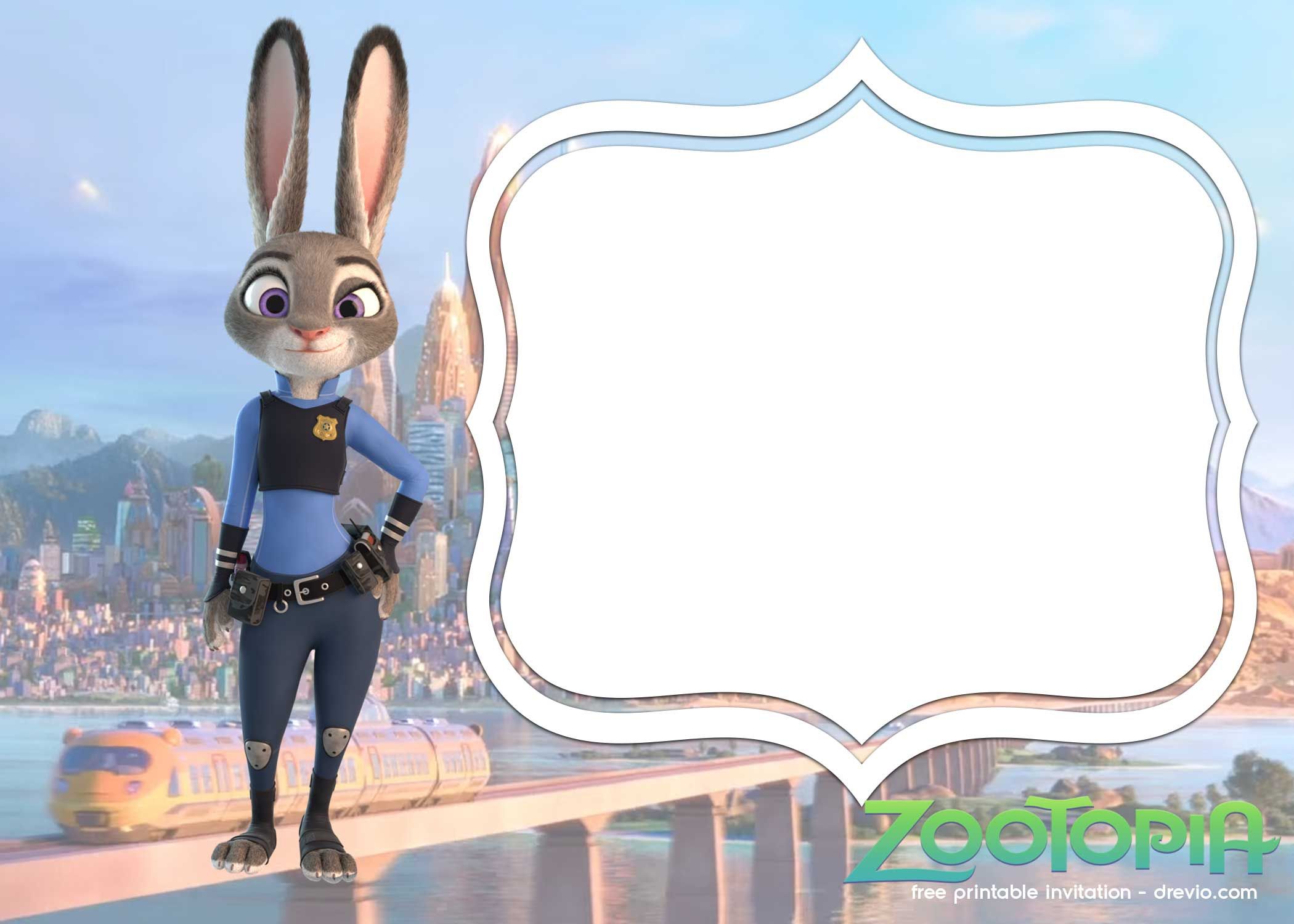 Recordemos :
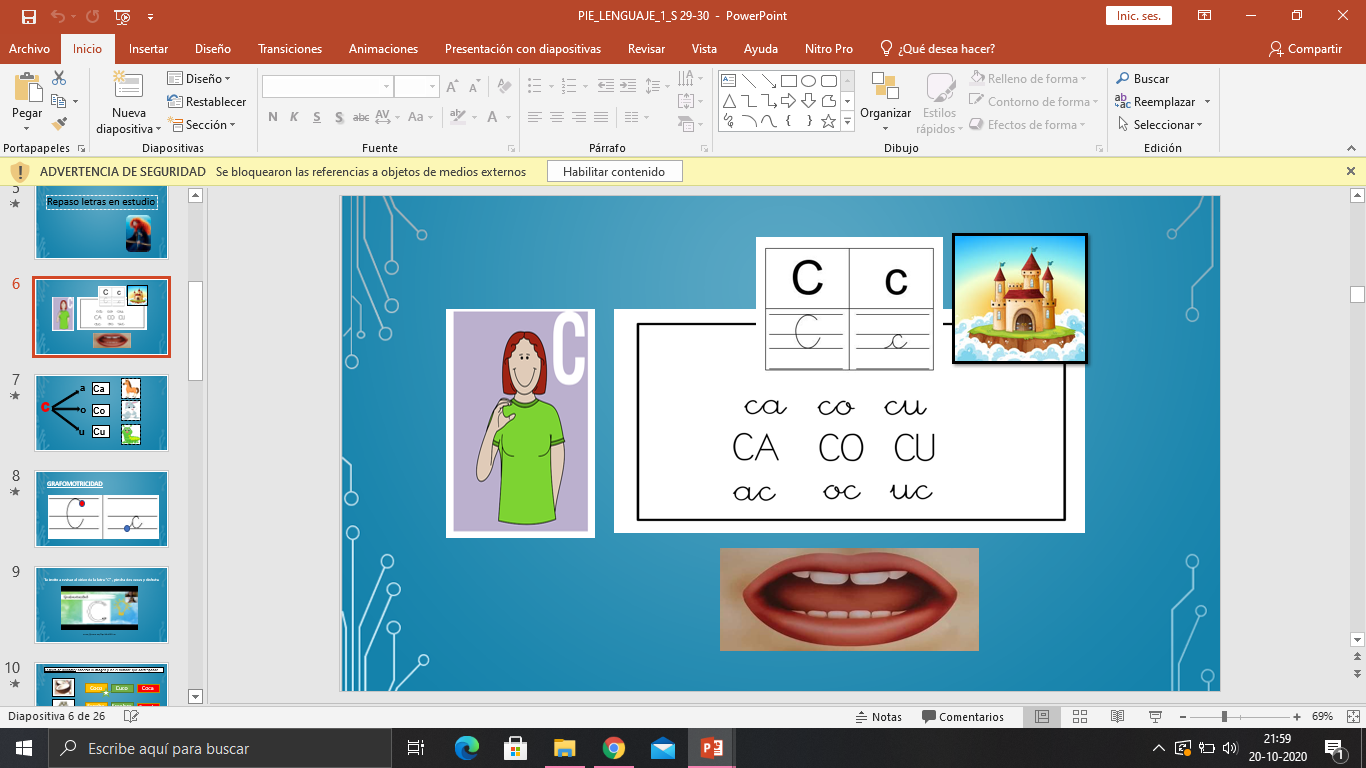 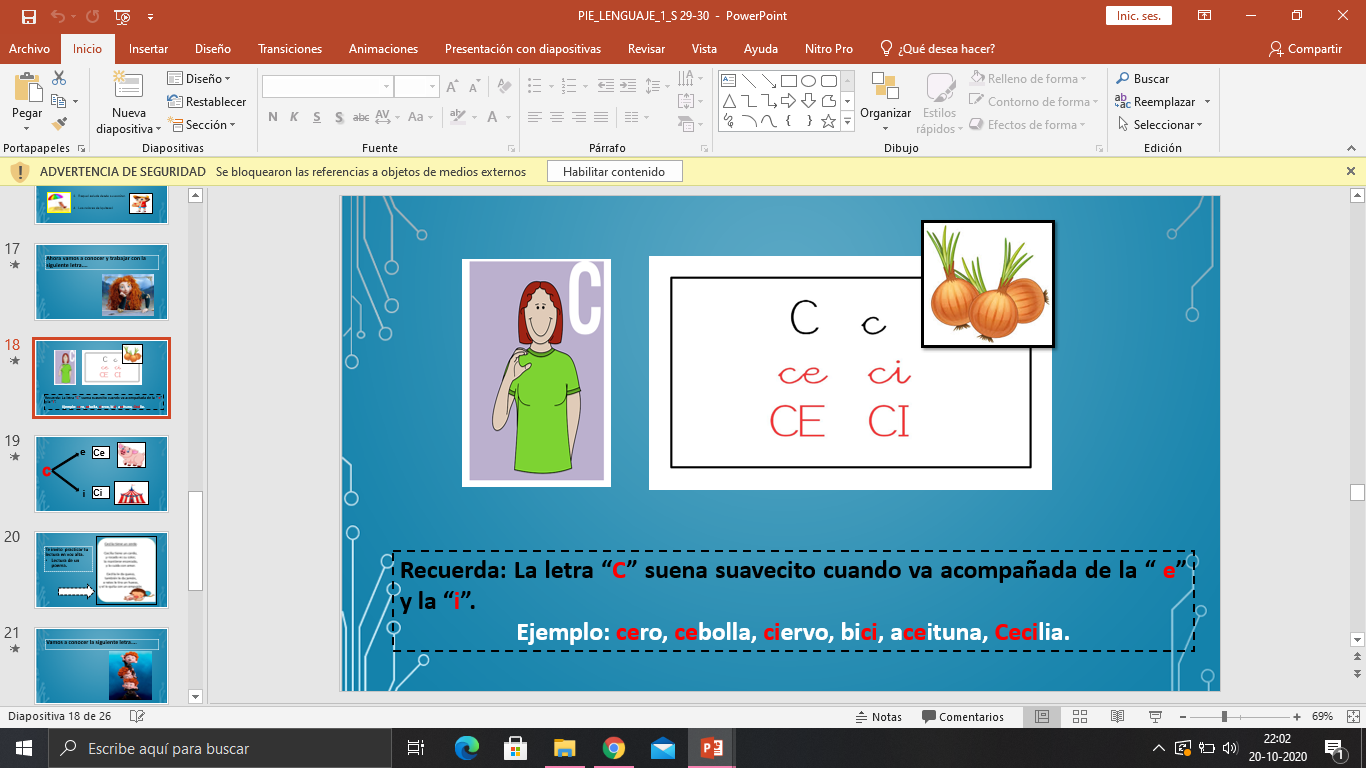 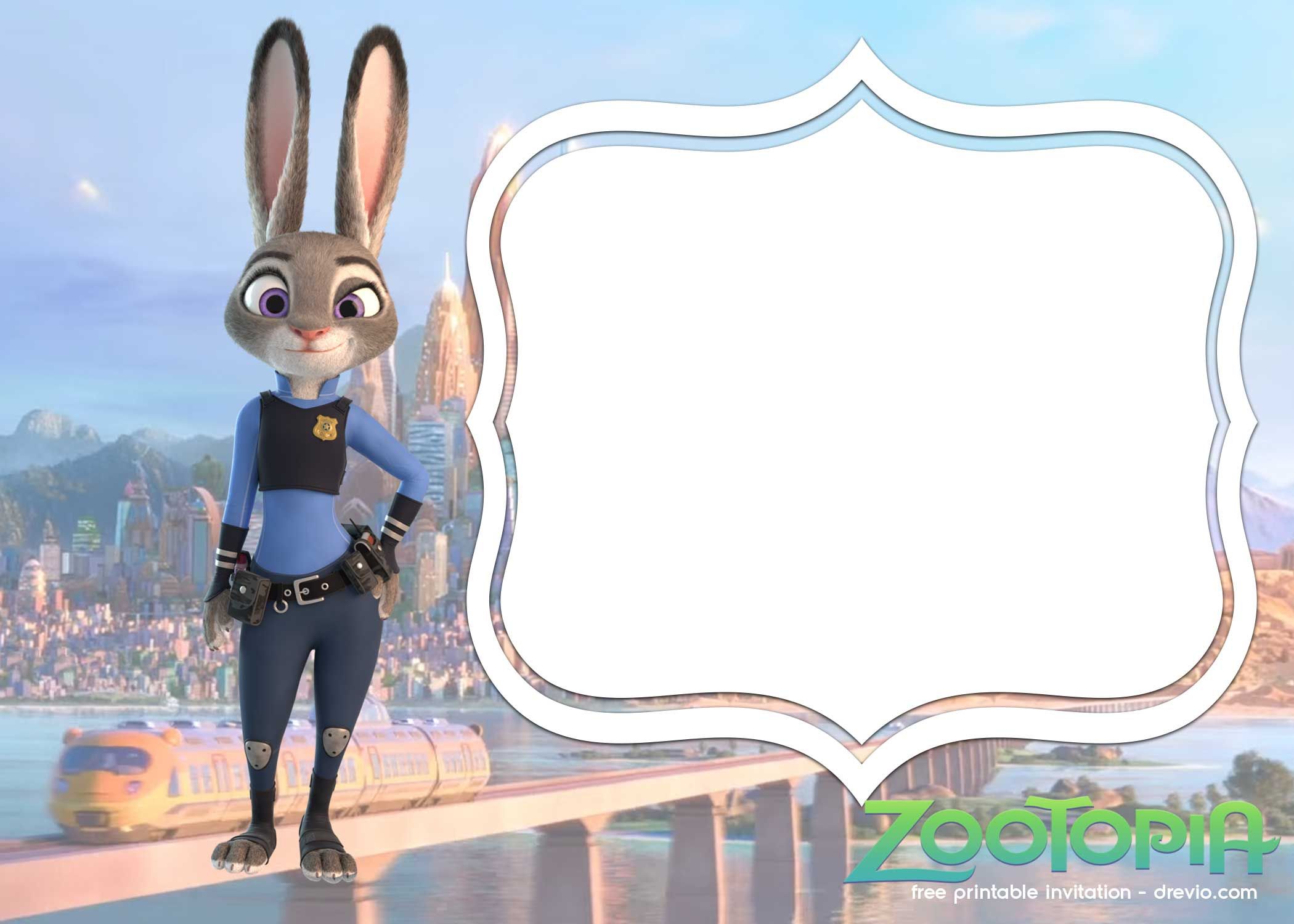 Recordemos :
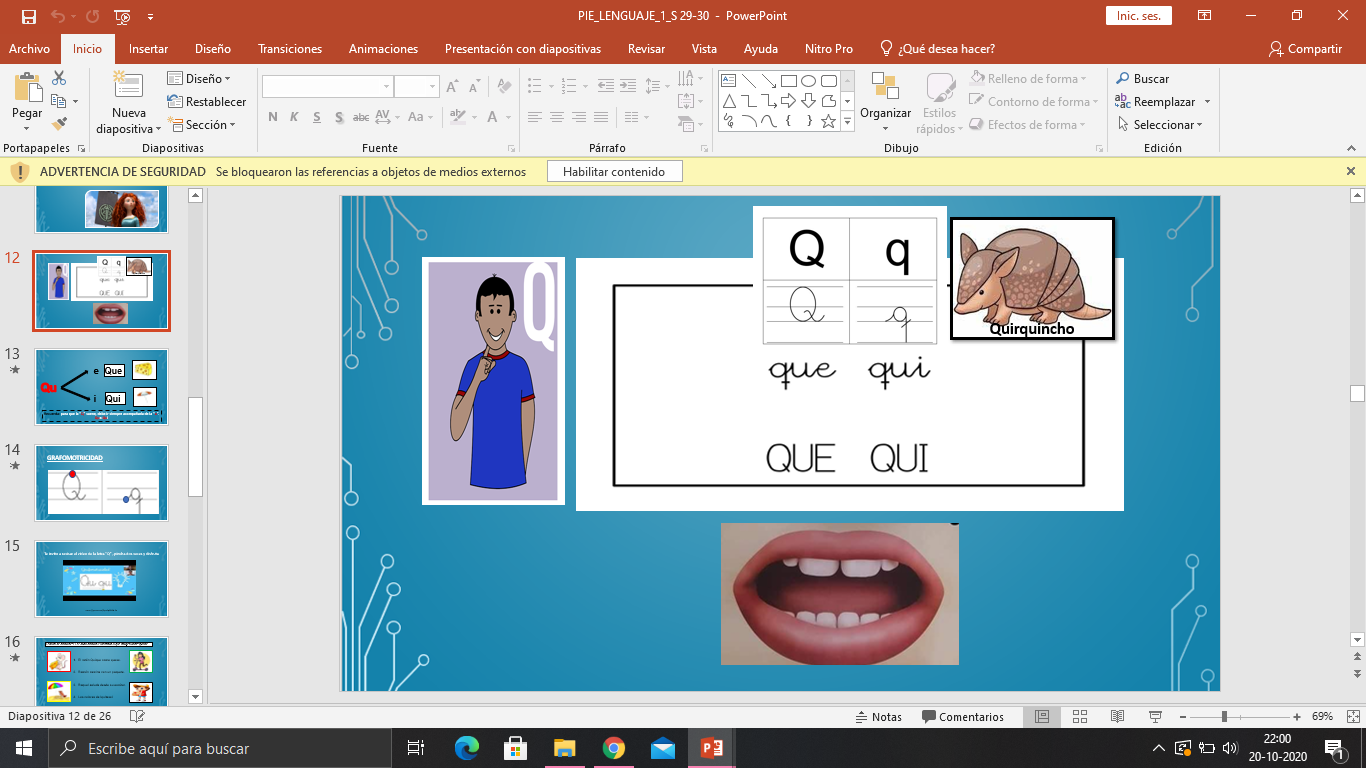 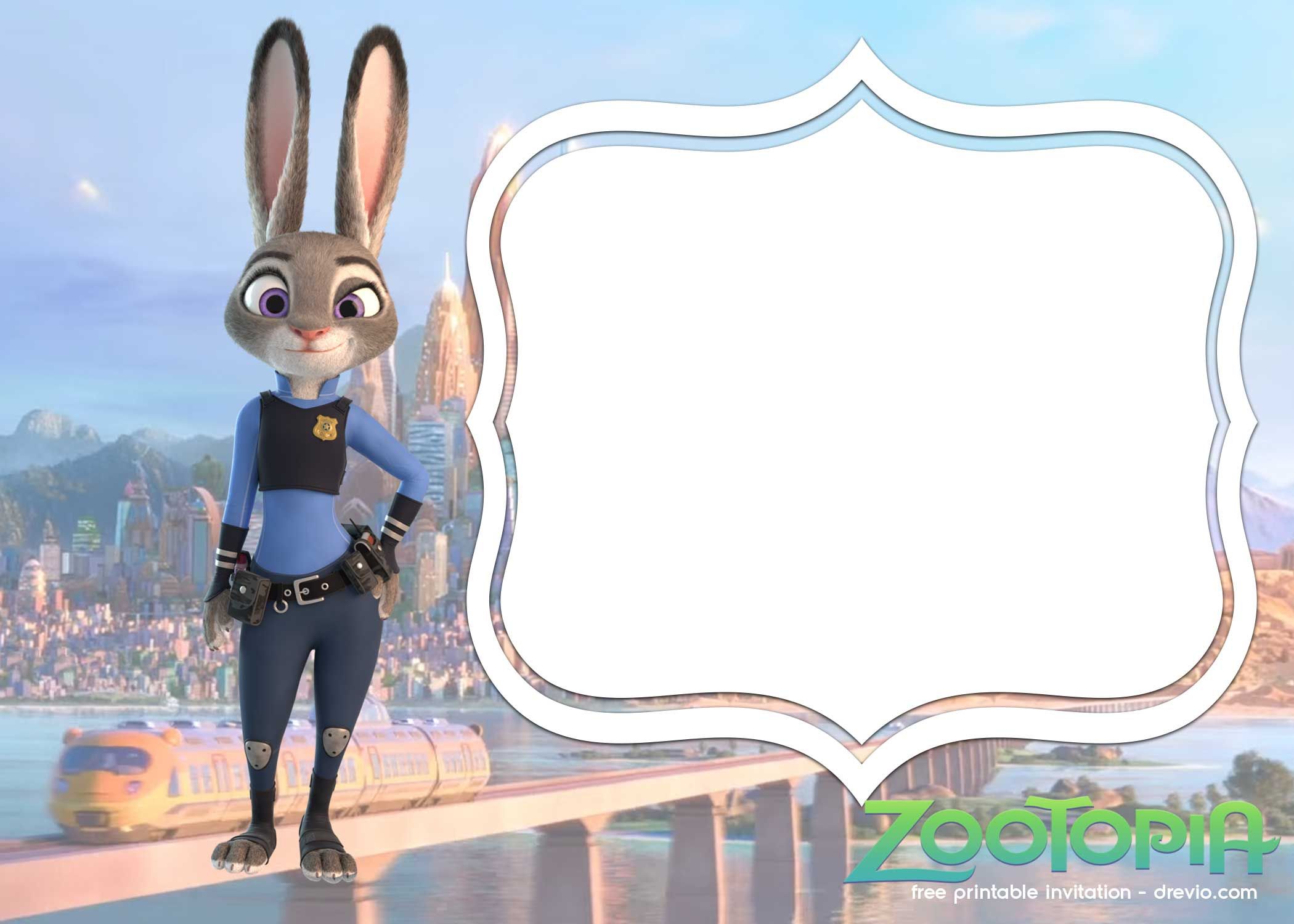 Recordemos :
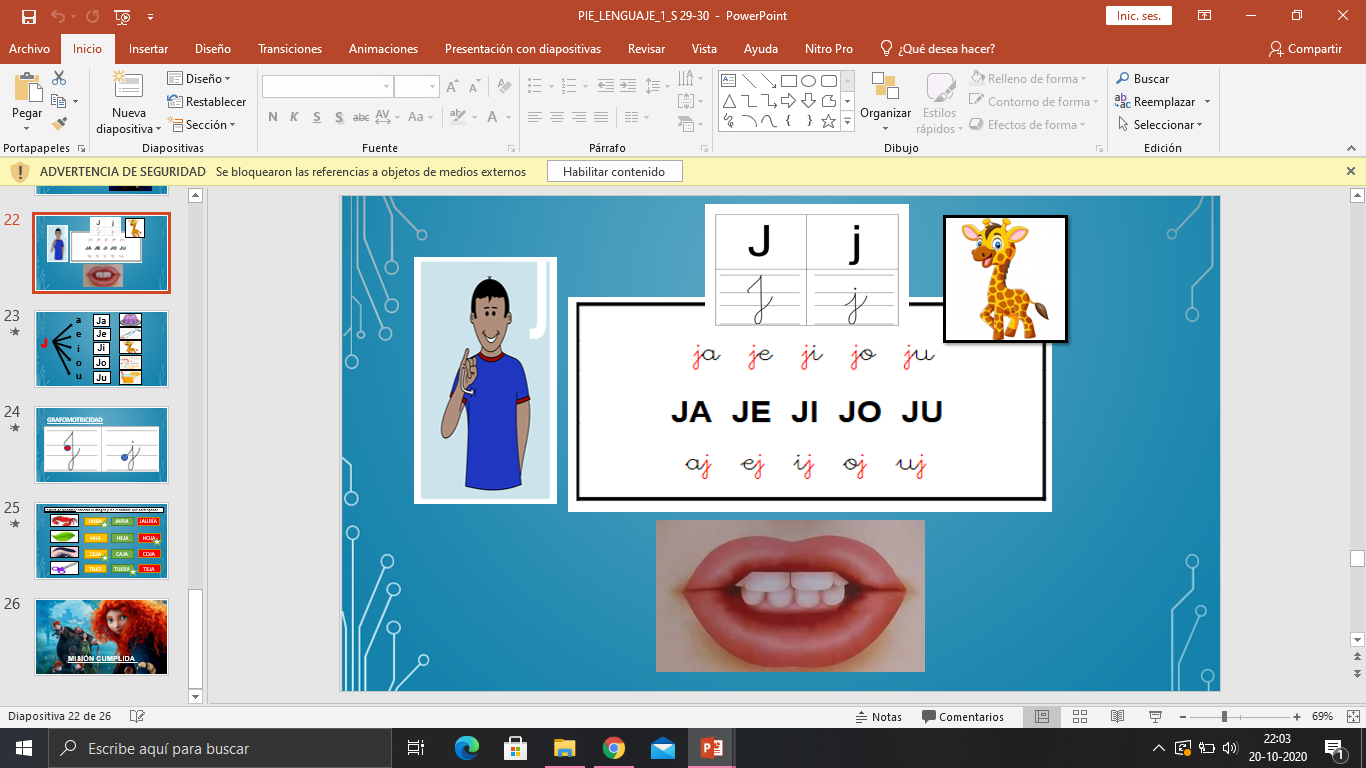 Te invito a conocer una nueva letra
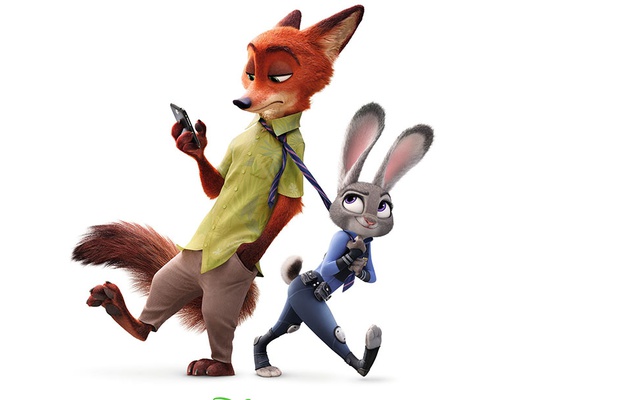 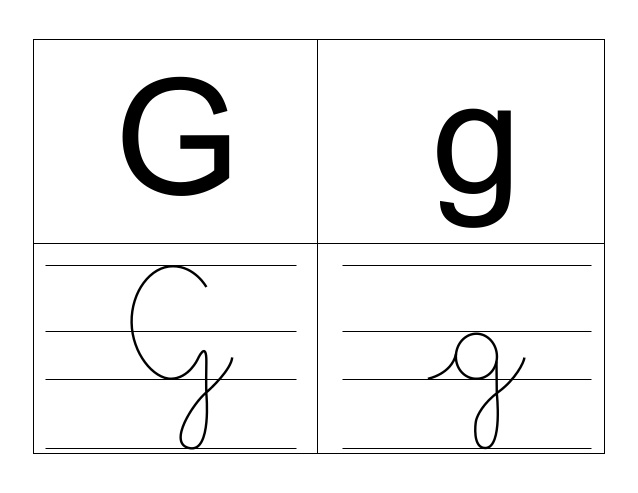 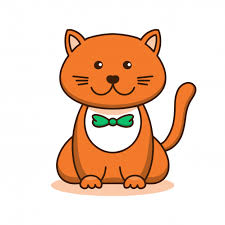 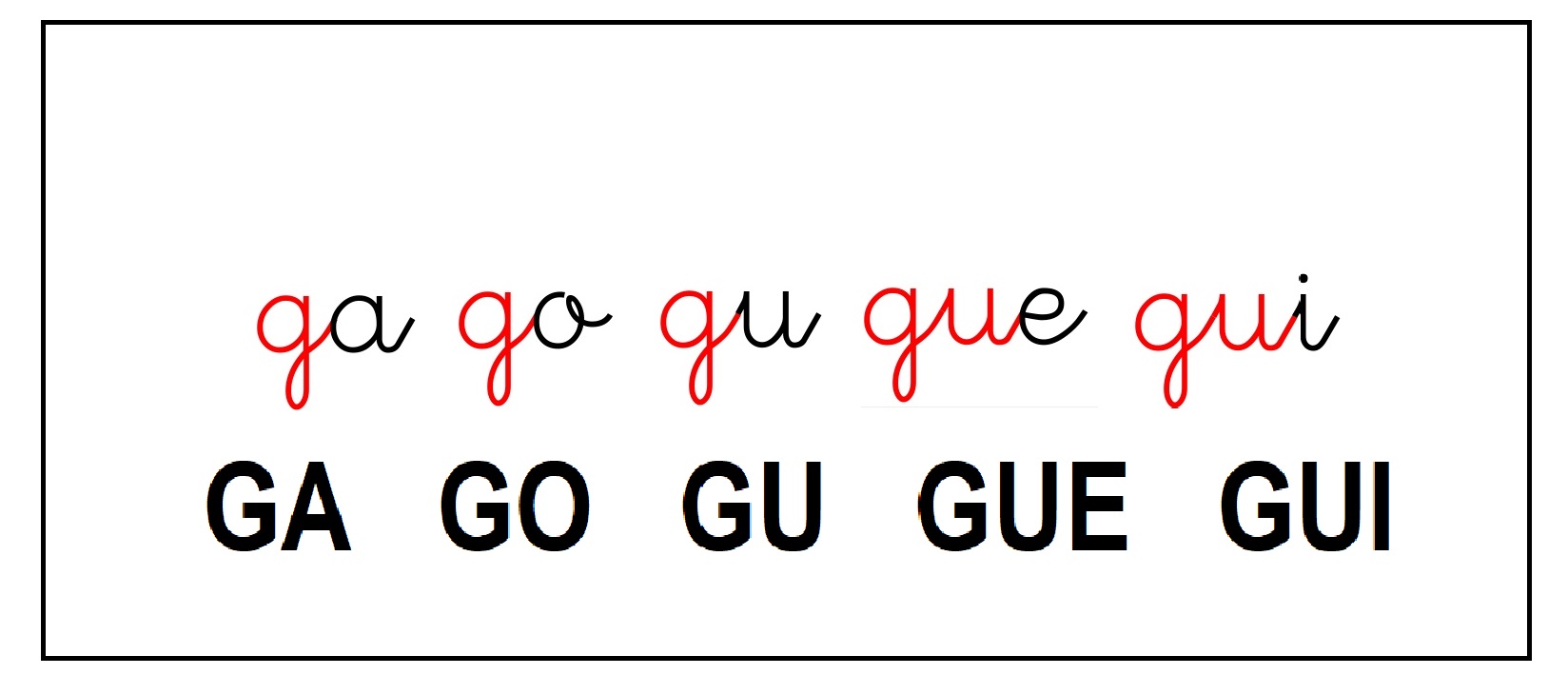 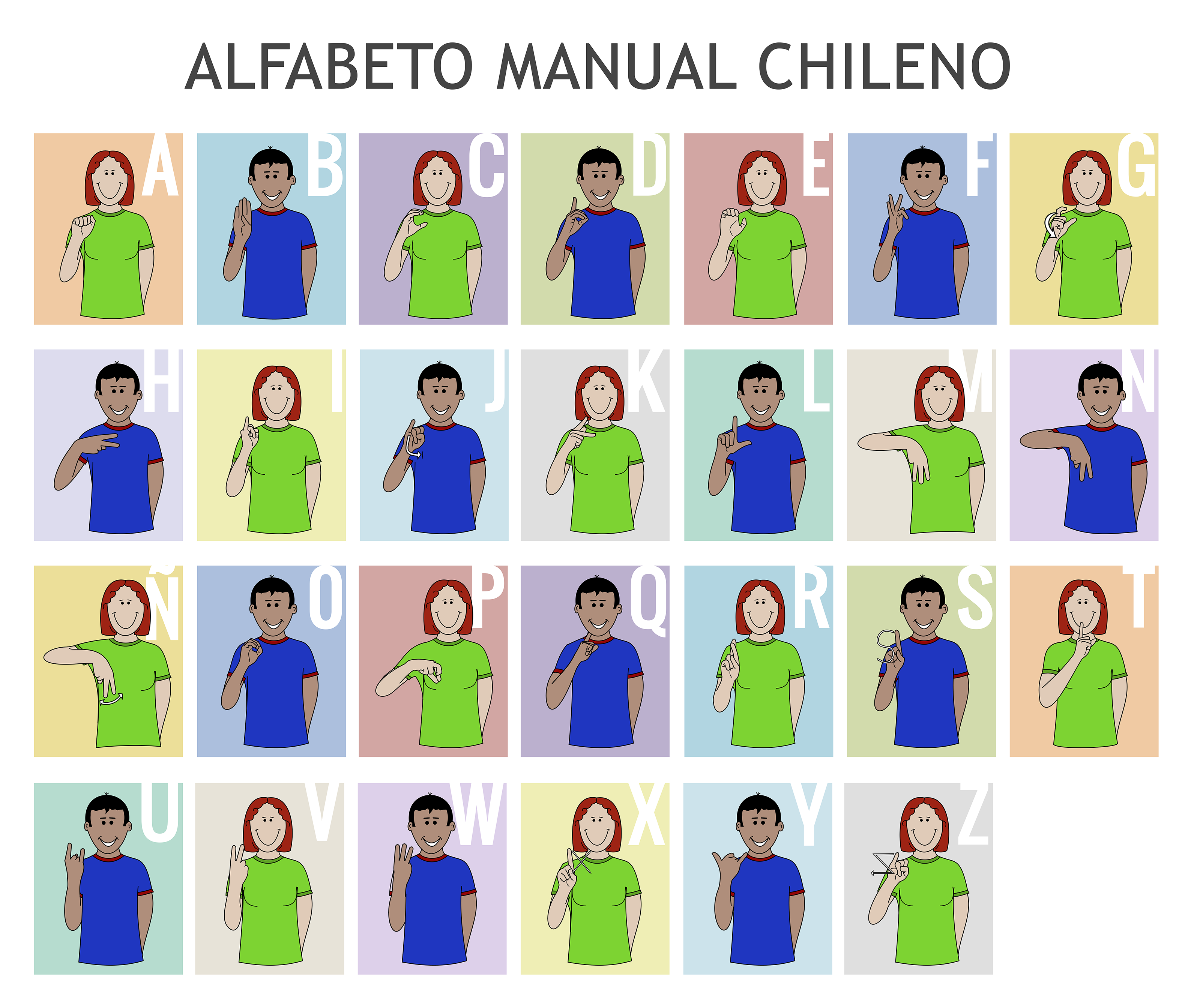 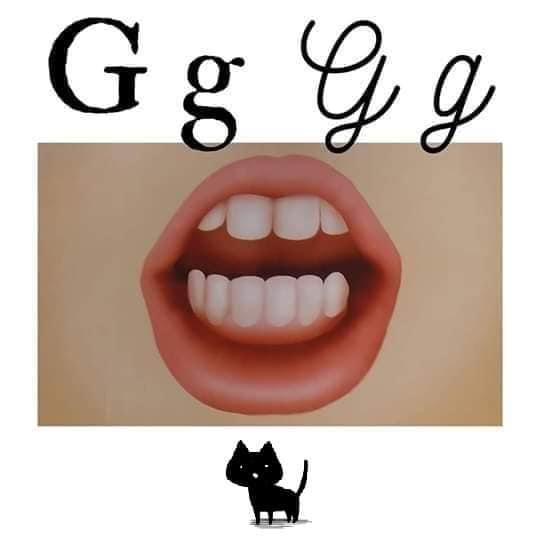 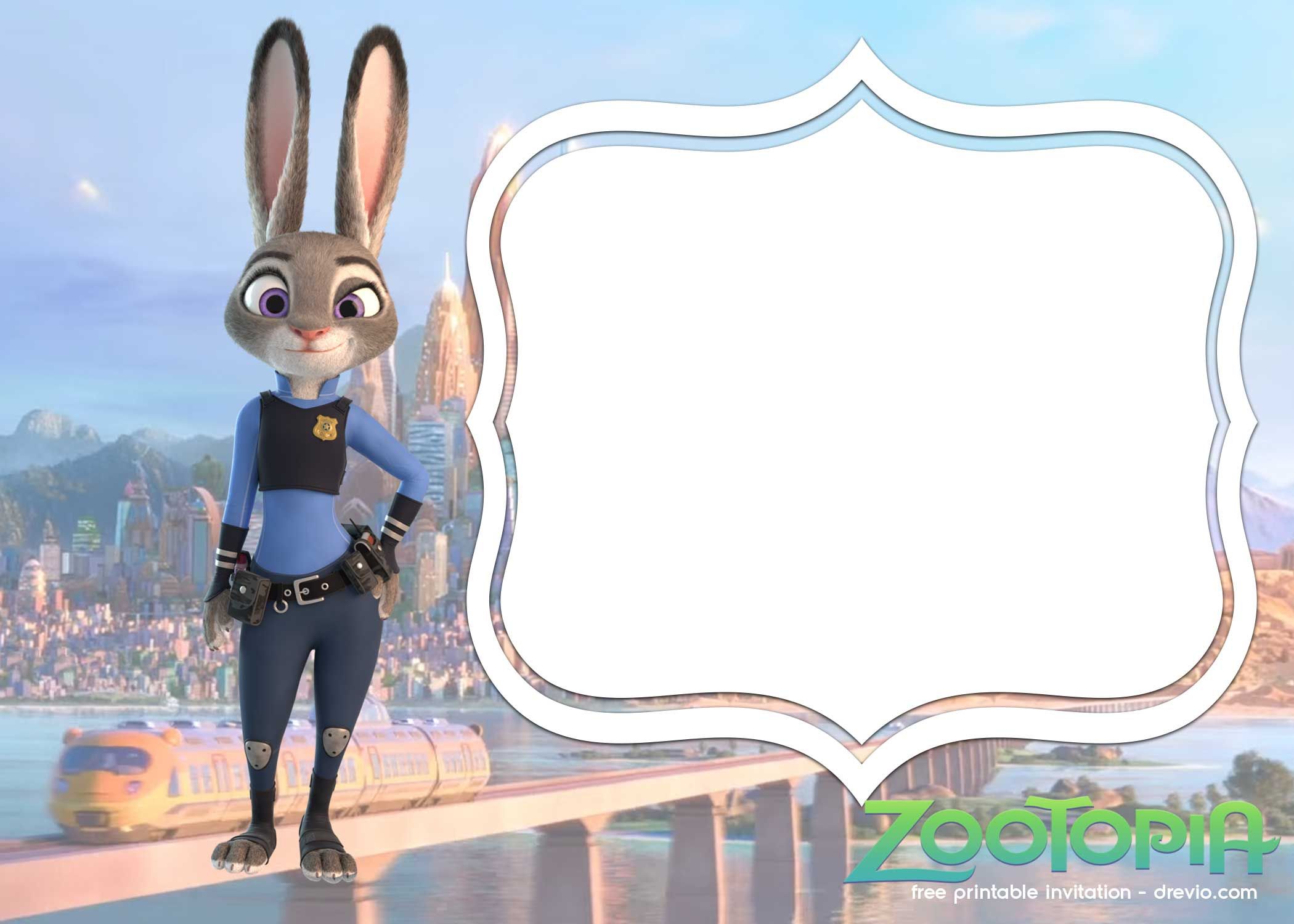 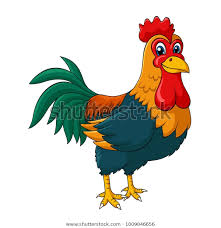 a
Ga
G
o
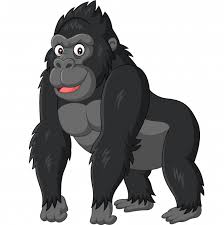 Go
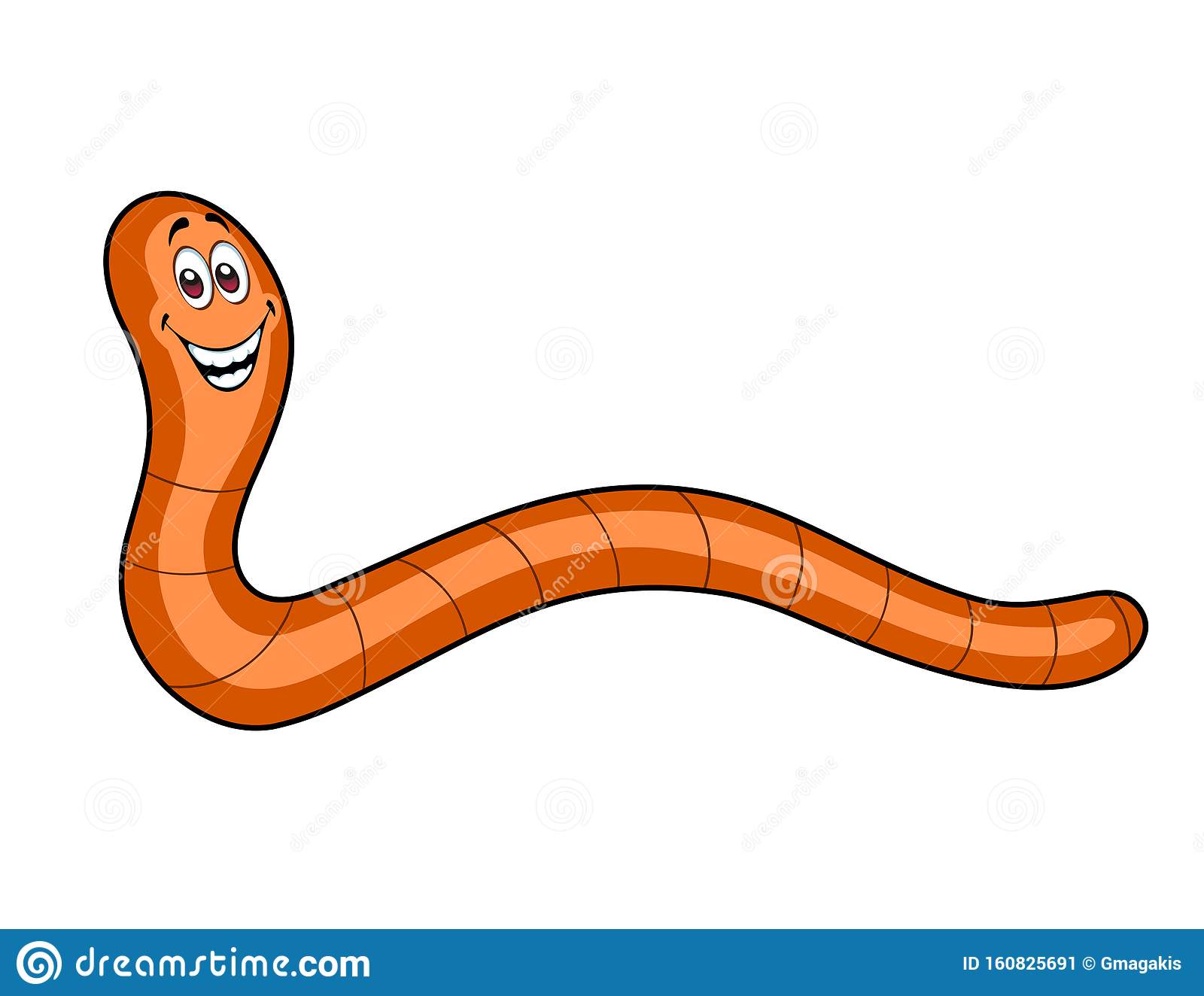 u
Gu
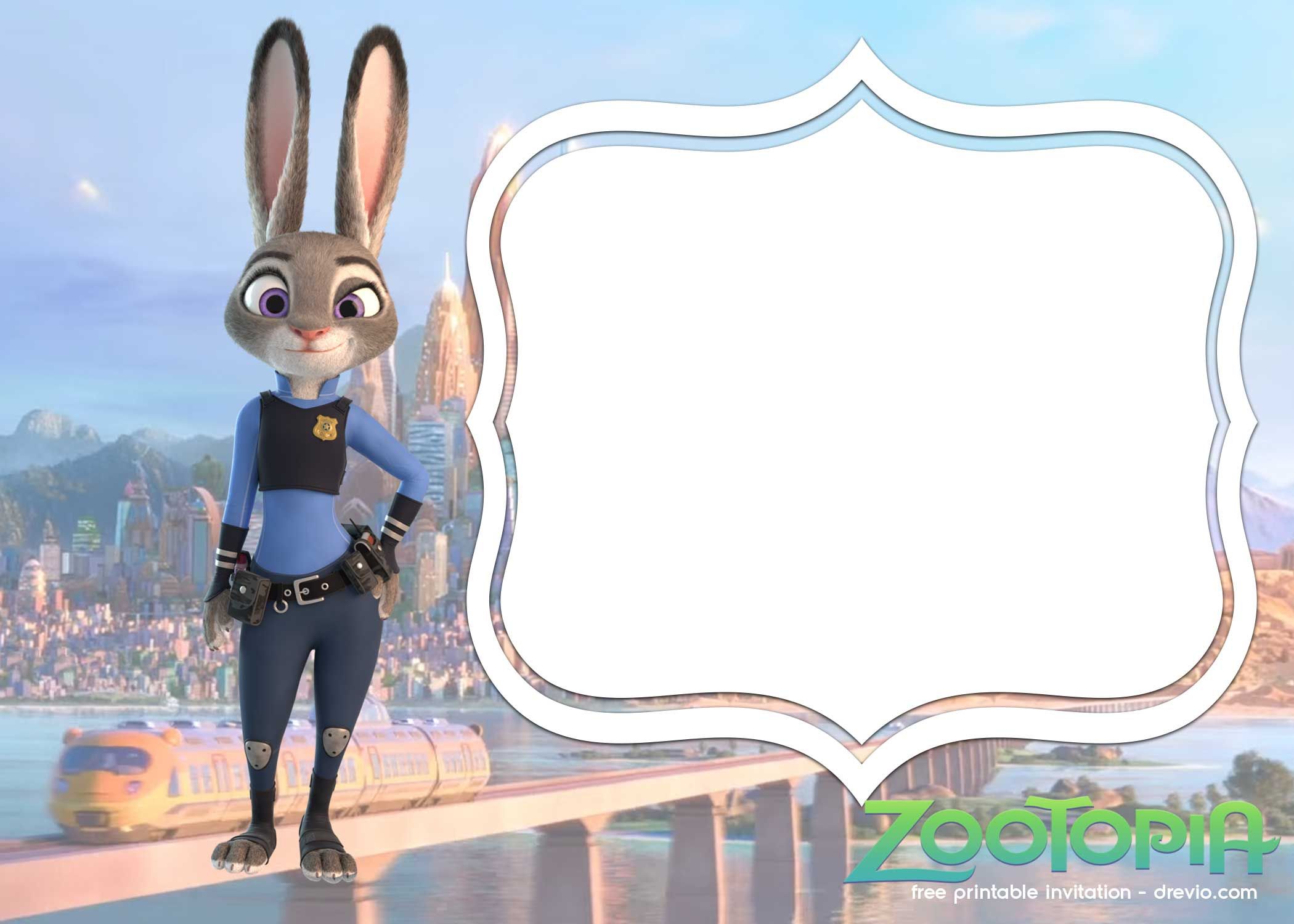 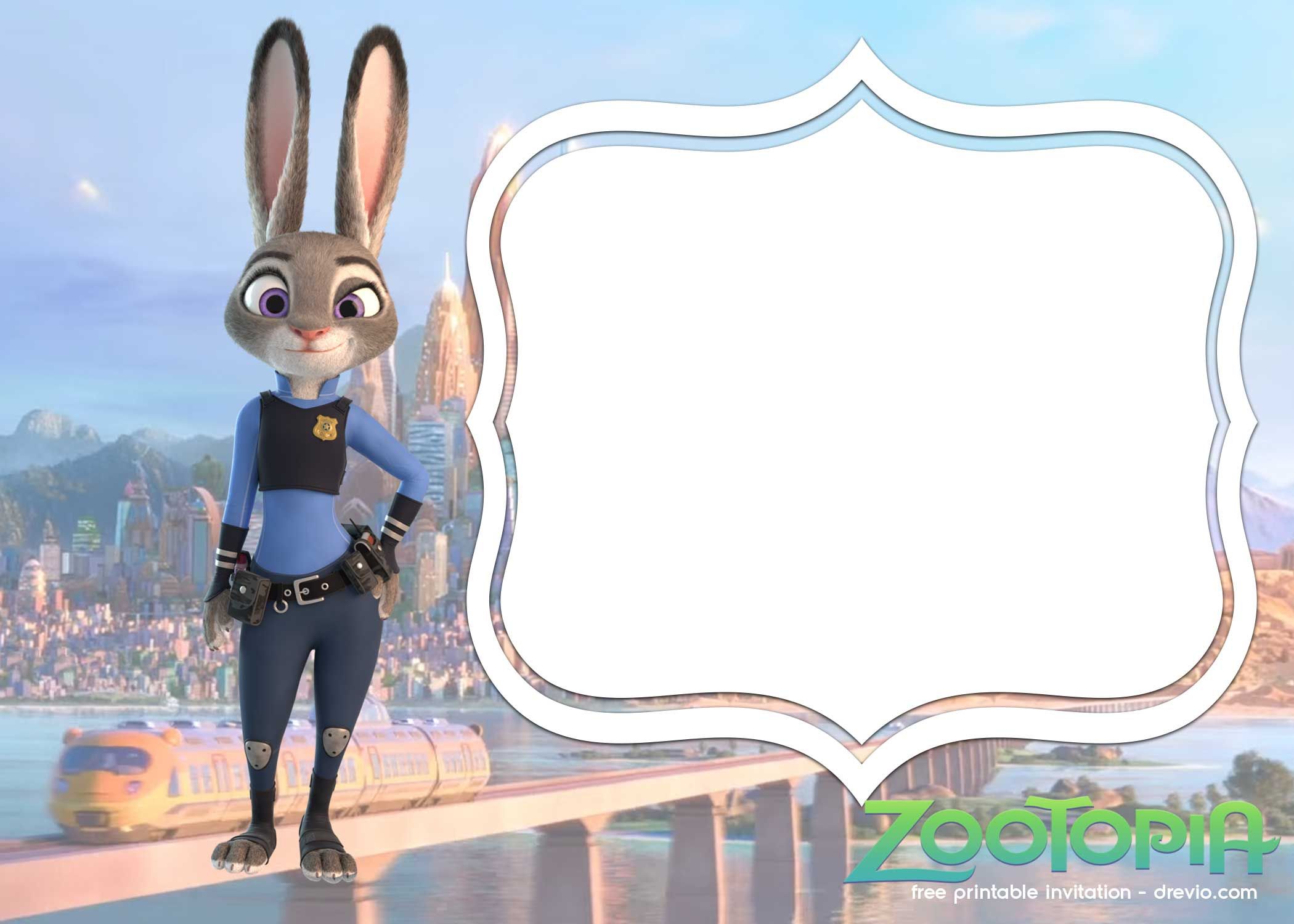 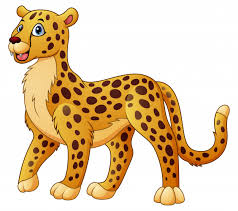 e
Gue
Gu
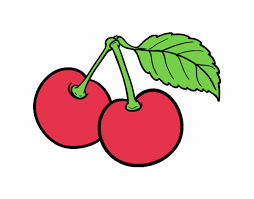 i
Gui
Recuerda: para que la “G” suene suave con la e-i, debe ir siempre acompañada de la “u” – Gue - Gui
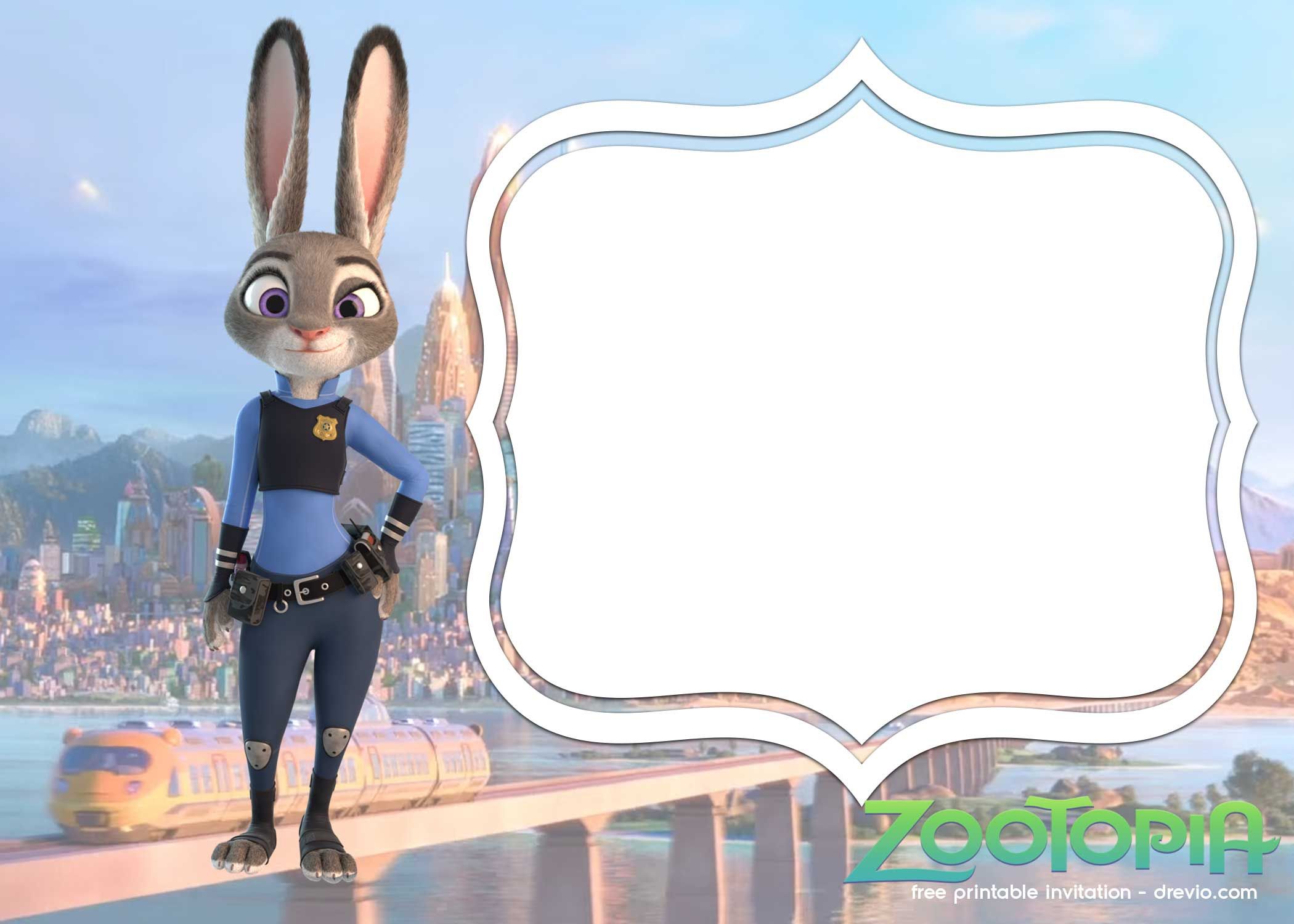 GRAFOMOTRICIDAD
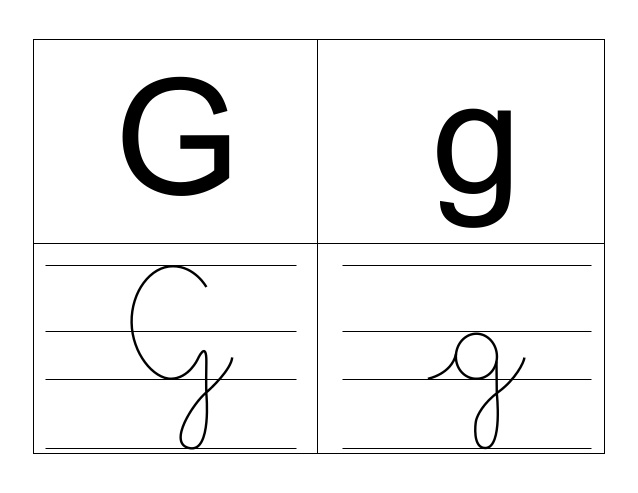 Lectura de palabras: observa la imagen y lee el nombre que corresponde.
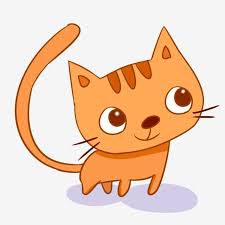 gota
gato
guante
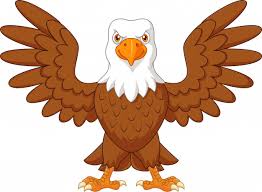 amiga
águila
anguila
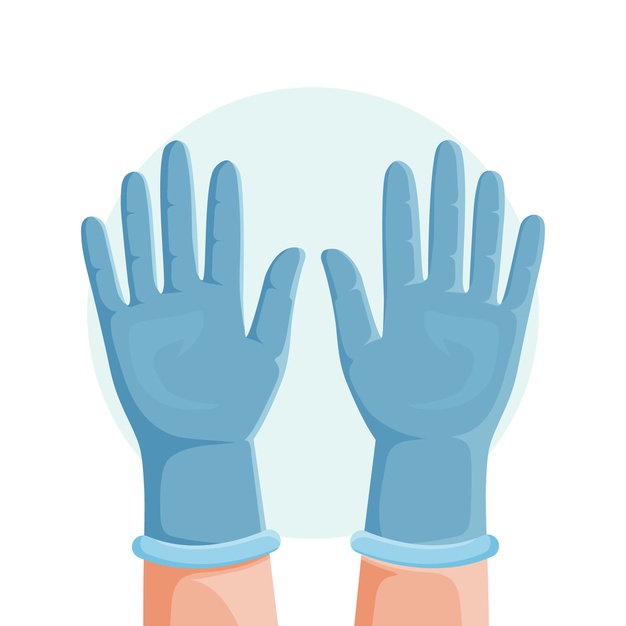 guantes
gigante
elegante
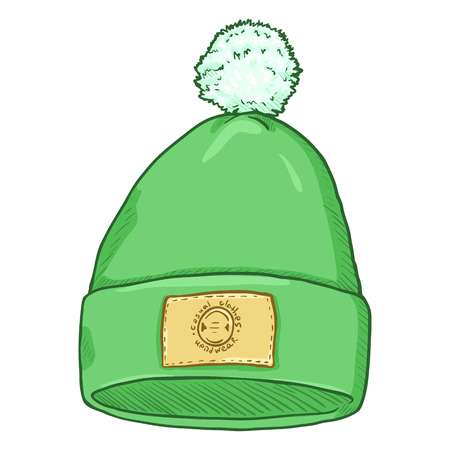 guerra
gorro
garra
Ahora vamos a conocer y trabajar con la siguiente letra….
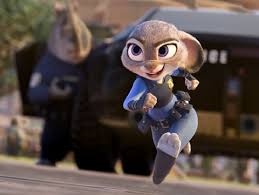 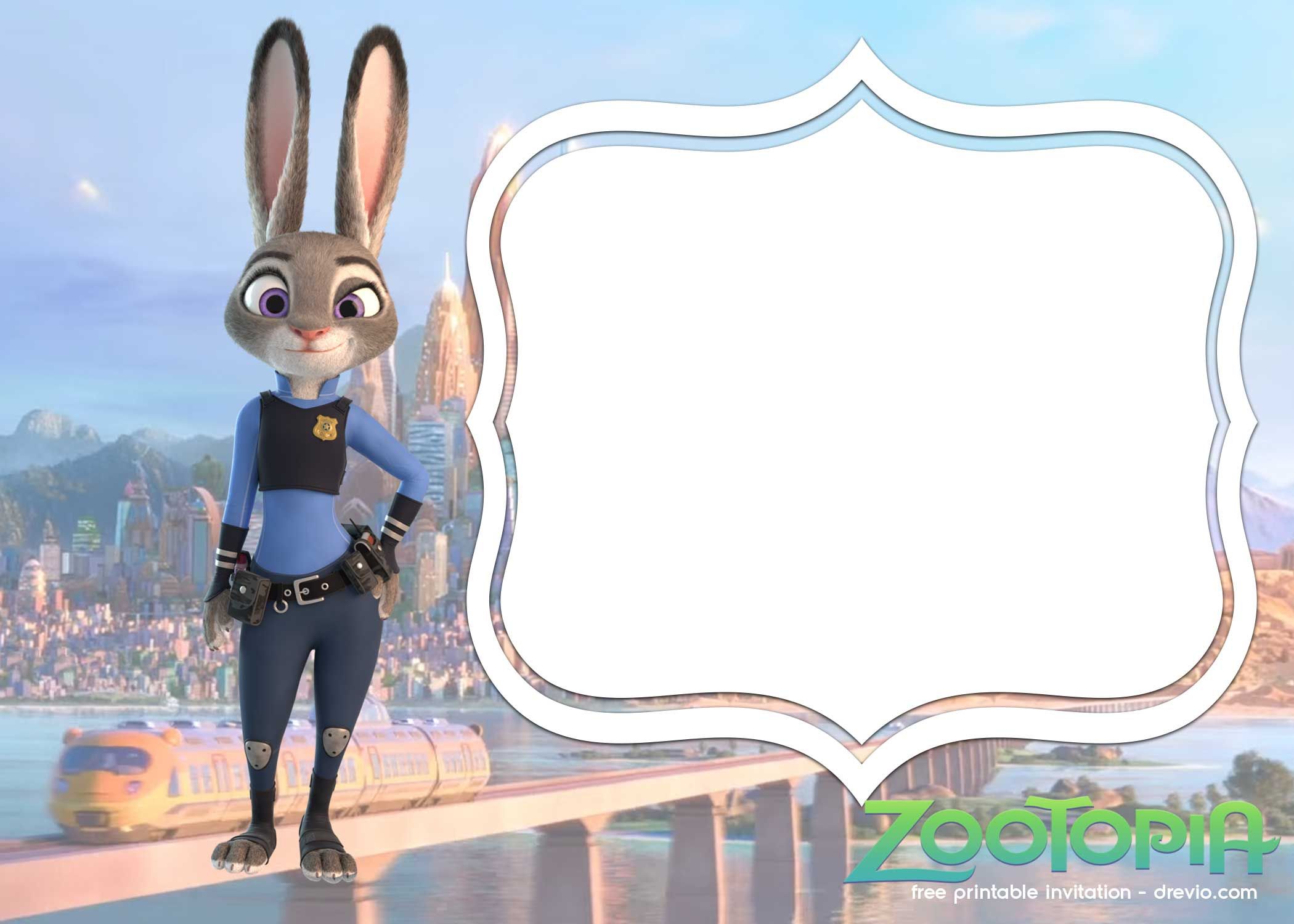 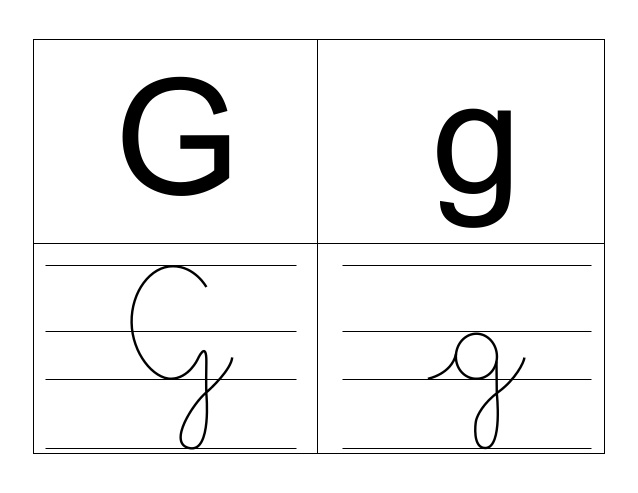 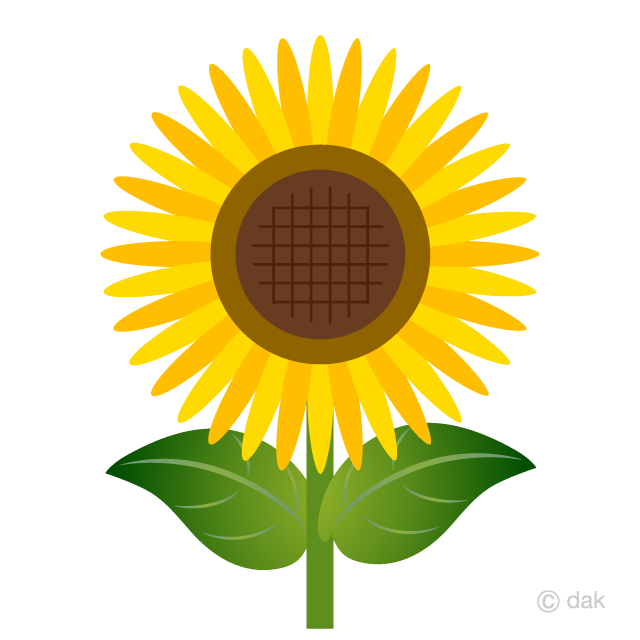 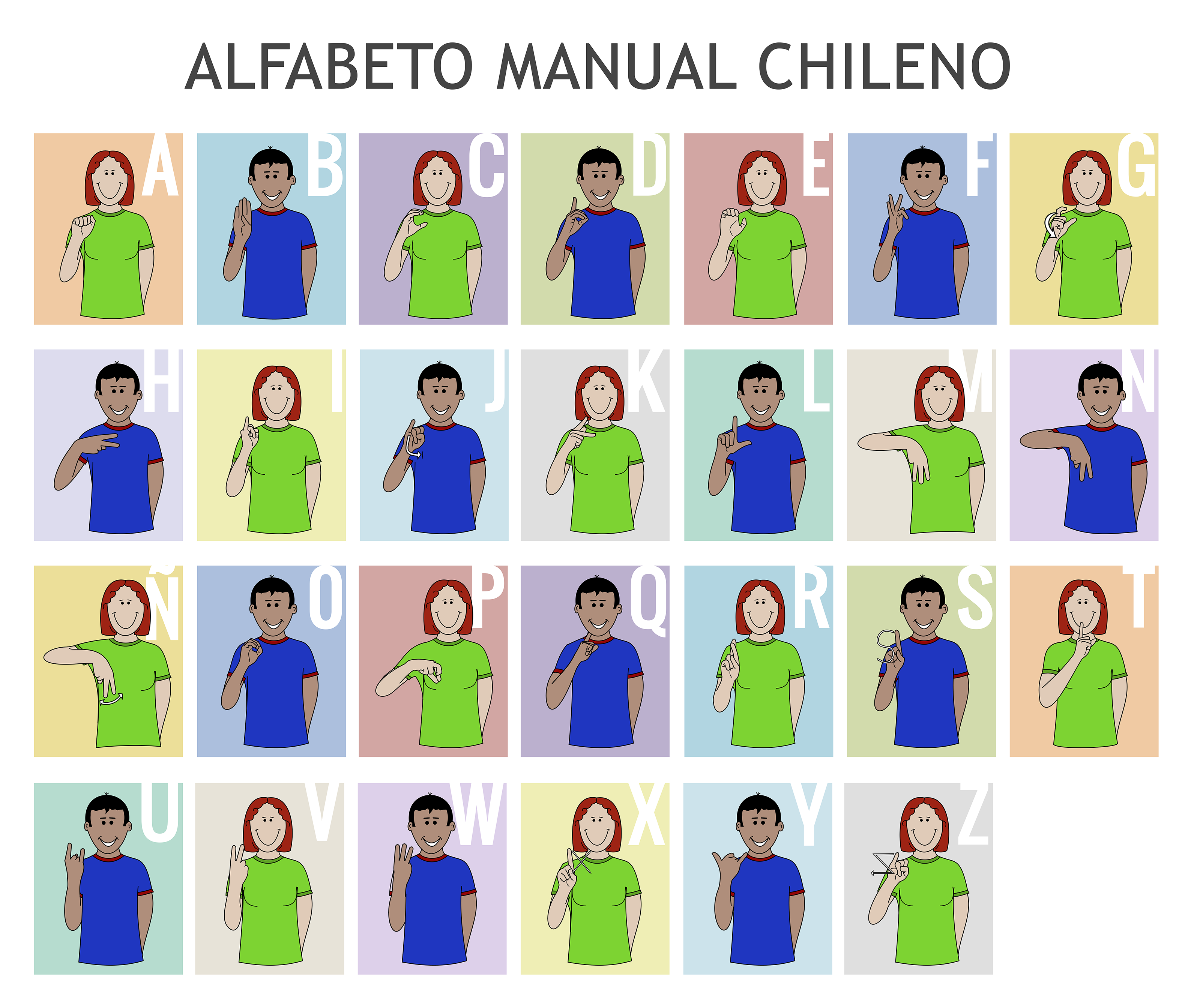 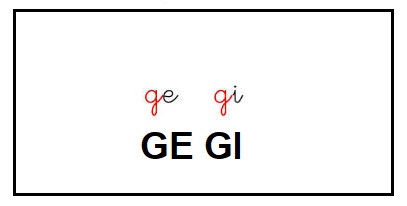 Recuerda: La letra “g” suena fuerte cuando va acompañada de la “ e” y la “i”.
Ejemplo: gelatina ,gimnasio , general ,gitana .
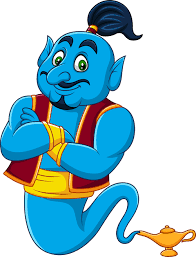 e
Ge
G
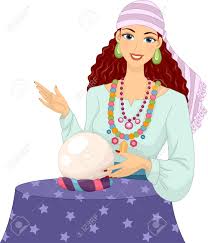 i
Gi
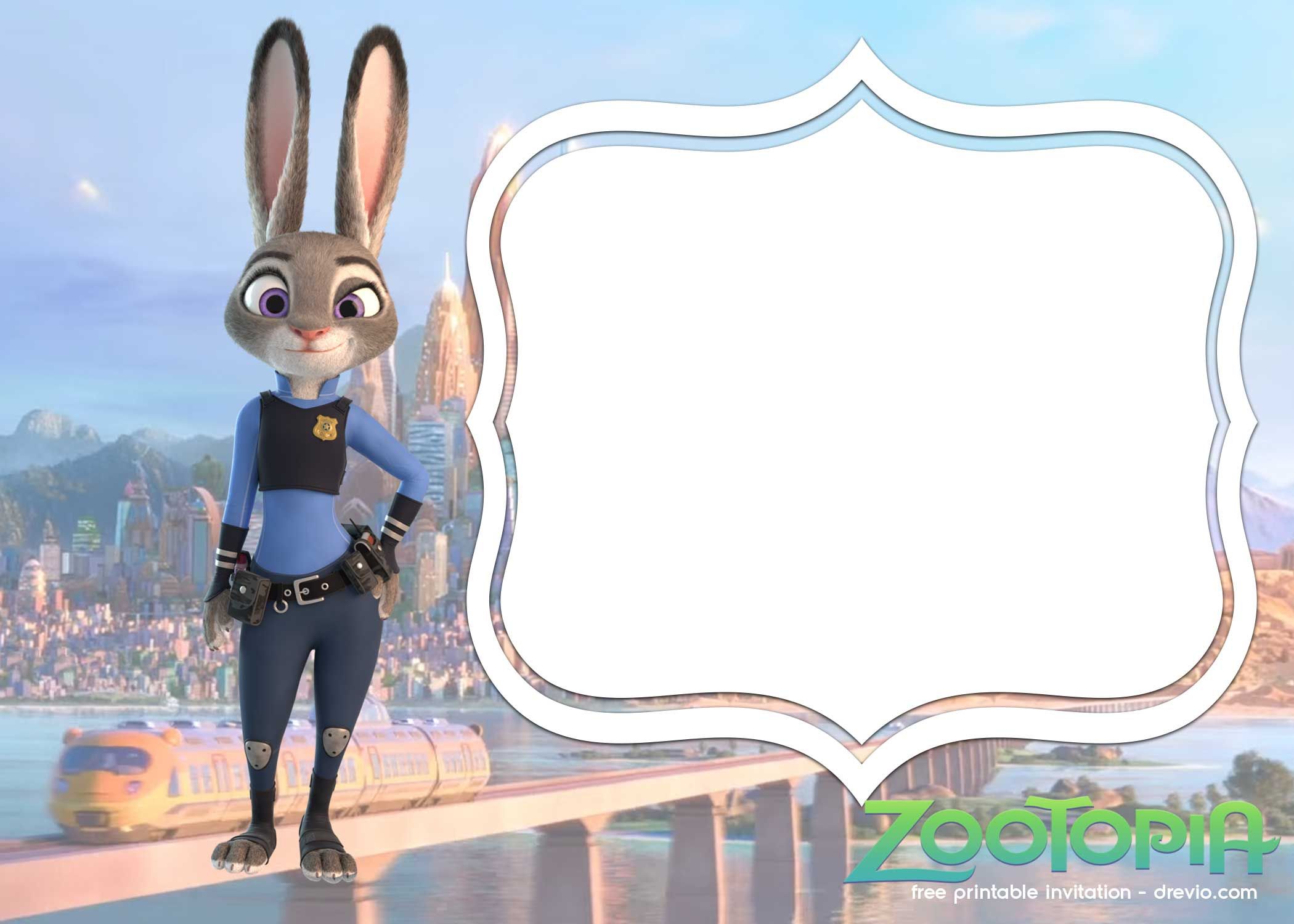 Lectura de palabras: observa la imagen y lee el nombre que corresponde.
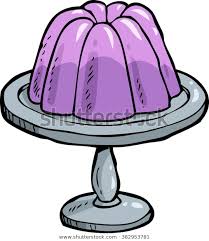 gitana
gelatina
Ángel
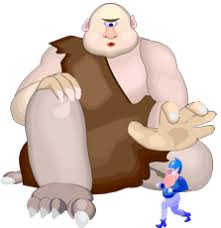 genio
gitana
gigante
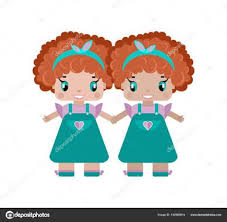 general
gemelas
ganar
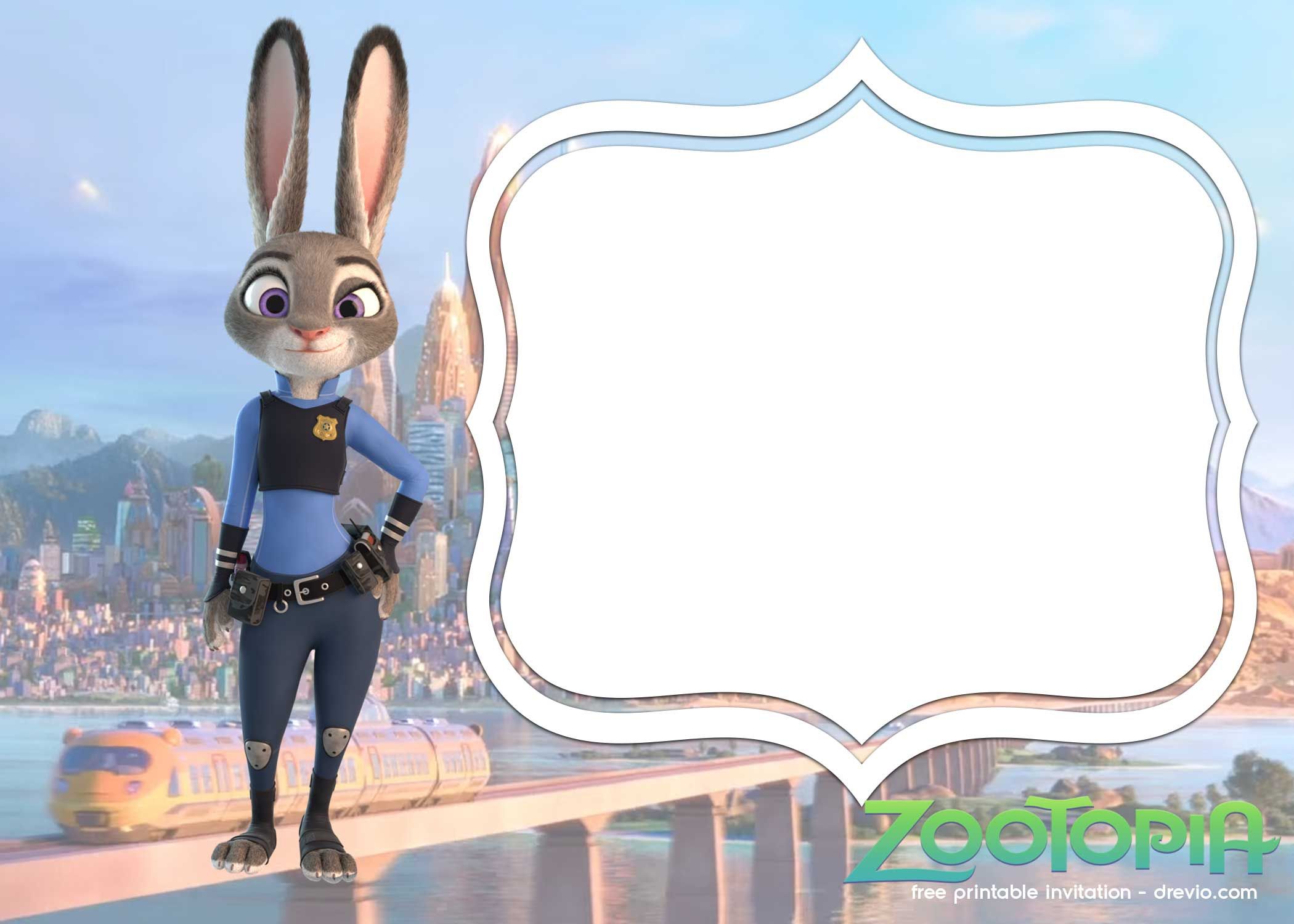 Te invito a revisar tu cuaderno caligrafix de 1° semestre y realizar las actividades de las páginas 120 a la 135.
PRACTIQUEMOS LA LECTURA
DATO CURIOSO
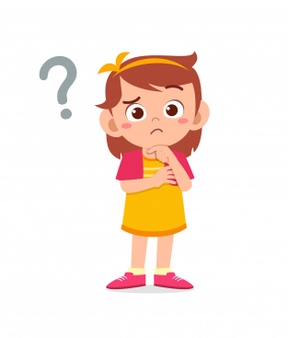 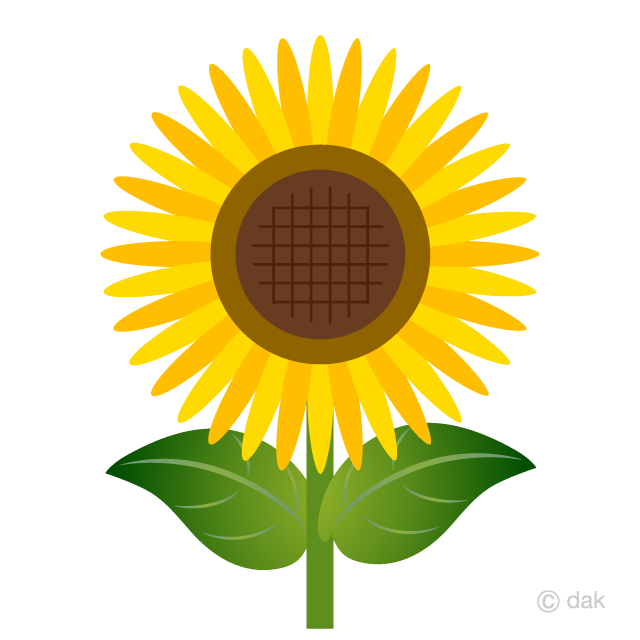 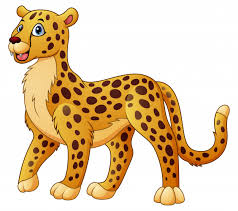 El guepardo es el mamífero más rápido del mundo.
Los girasoles cada mañana, comienzan a girar siguiendo la ruta al oeste del sol.
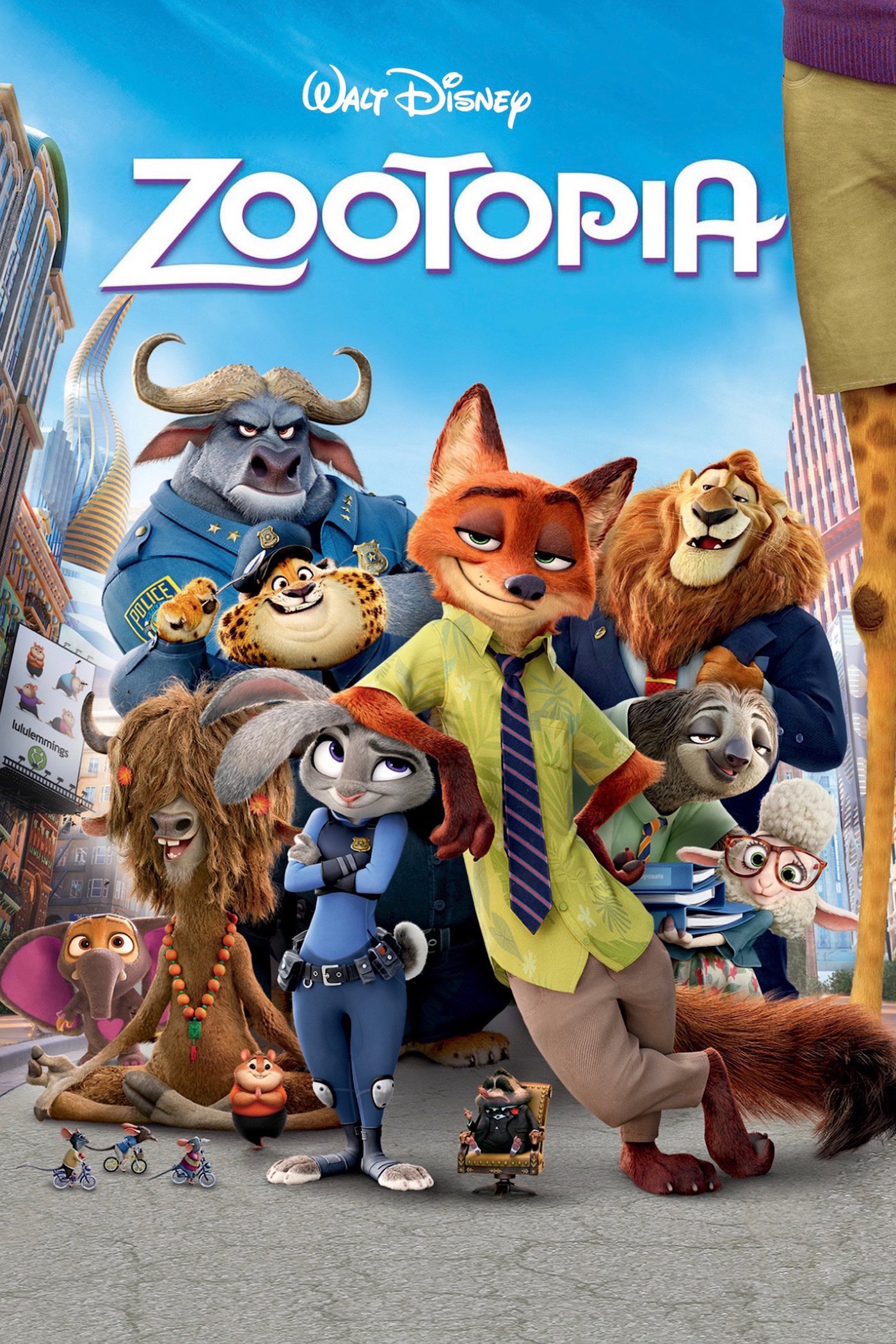 MISIÓN CUMPLIDA